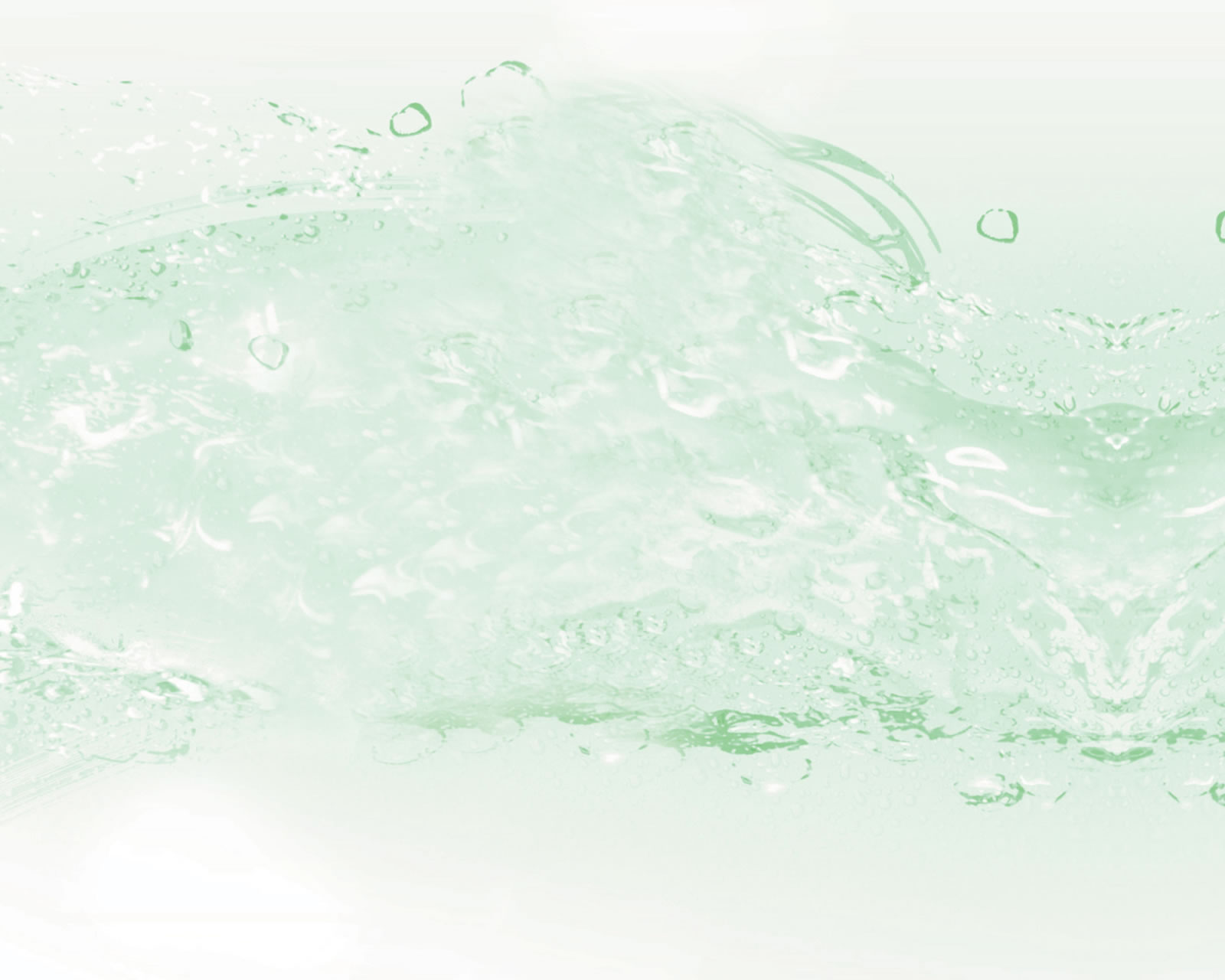 Relating & Communicating
Addressing Generational Diversity in the Classroom
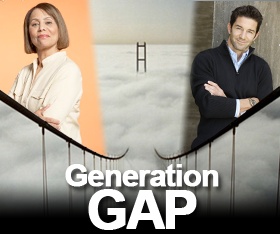 This presentation was adapted from Irvine, K. Engaging the Generations. For, Sundance Consulting Inc.
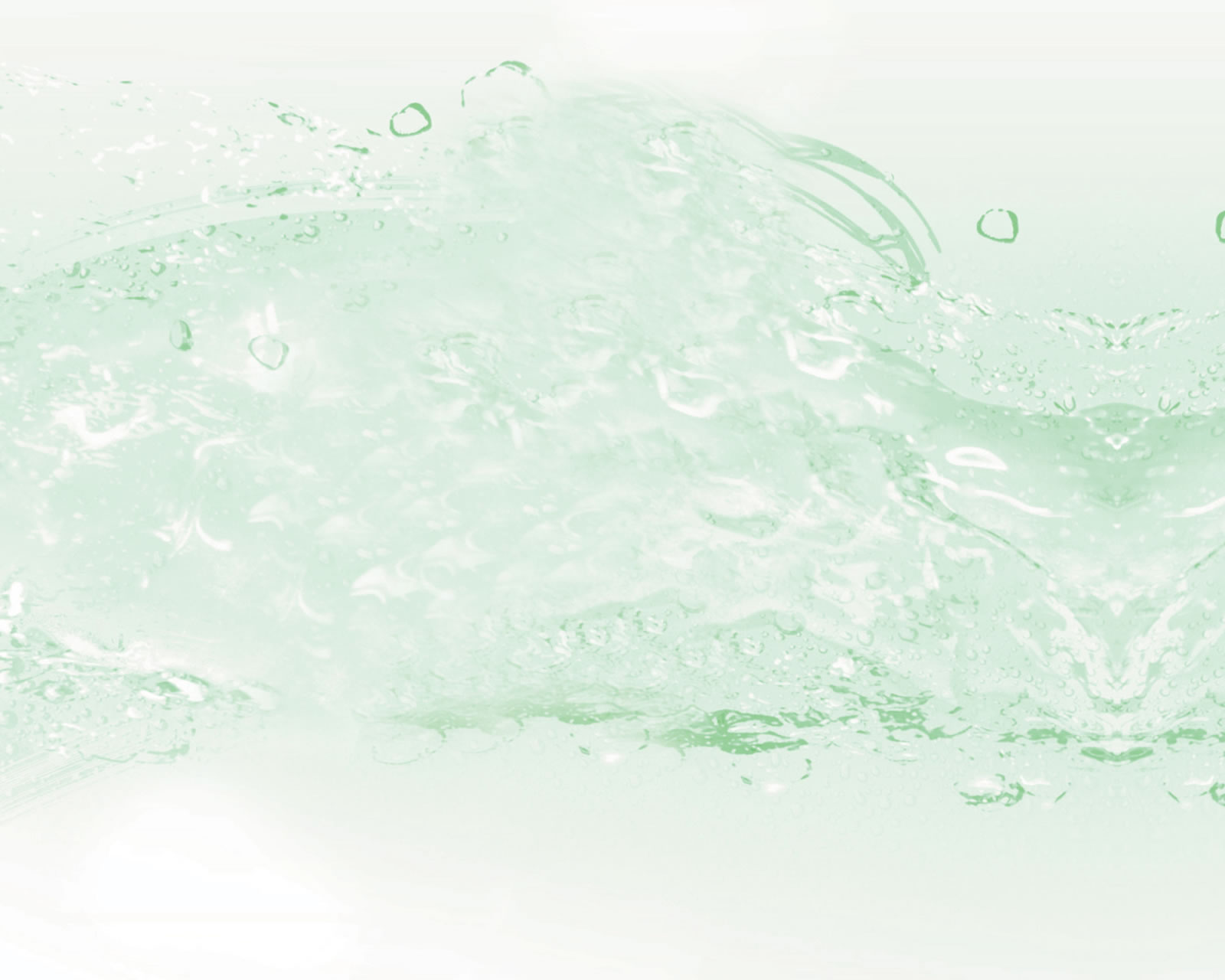 How Do we Relate?
TOPICS:
Explore the uniqueness of each of the
  four generations at the college today.
Discuss how to best communicate with and meet expectations of each
   generation
Build on the best that all four generations bring to our worlds
Generations Clash
Shift of leadership paradigm
Challenges facing colleges to attract and retain employees & students
Pace of global change
Current success
Generation 101
Demographics: the ebb and flow of birth rates
What shapes us:
Our culture
Our personal life events
The generation in which we are born	
Our formative and coming of age years
Common sense making of economic factors,
Heroes, villains, world events and politics
Topic of diversity
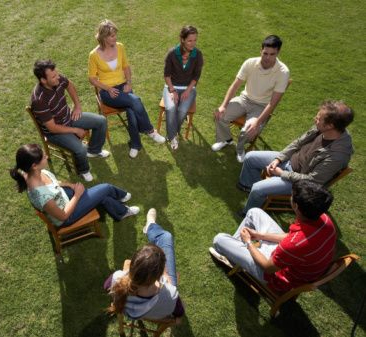 “People resemble their times and their peers more than they resemble their parents.”
Alan Foote
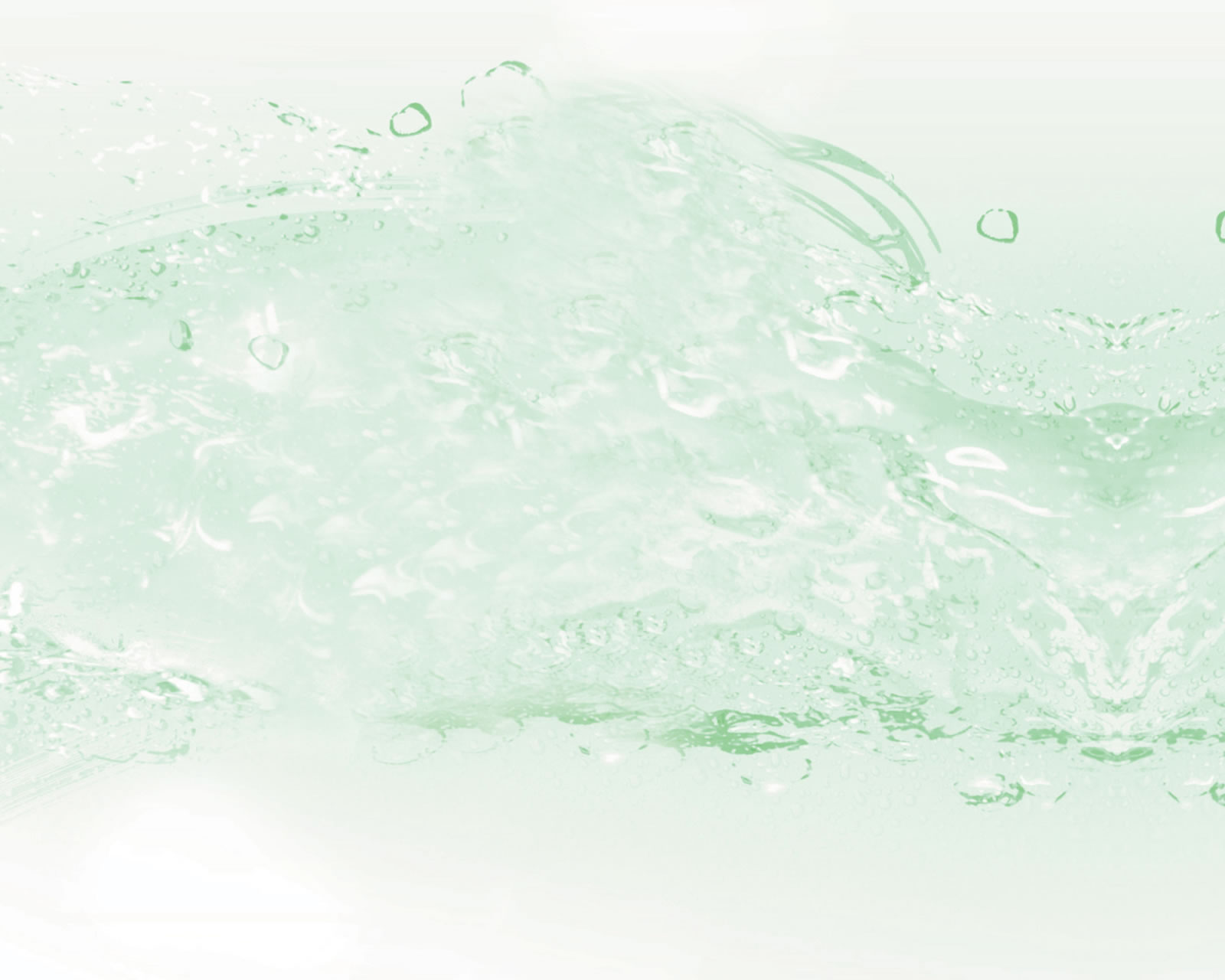 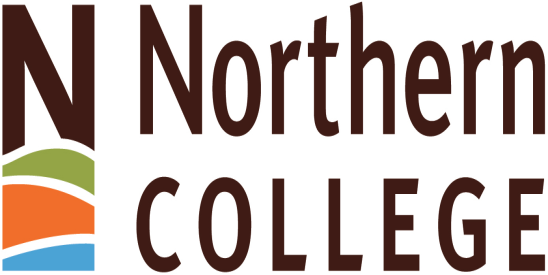 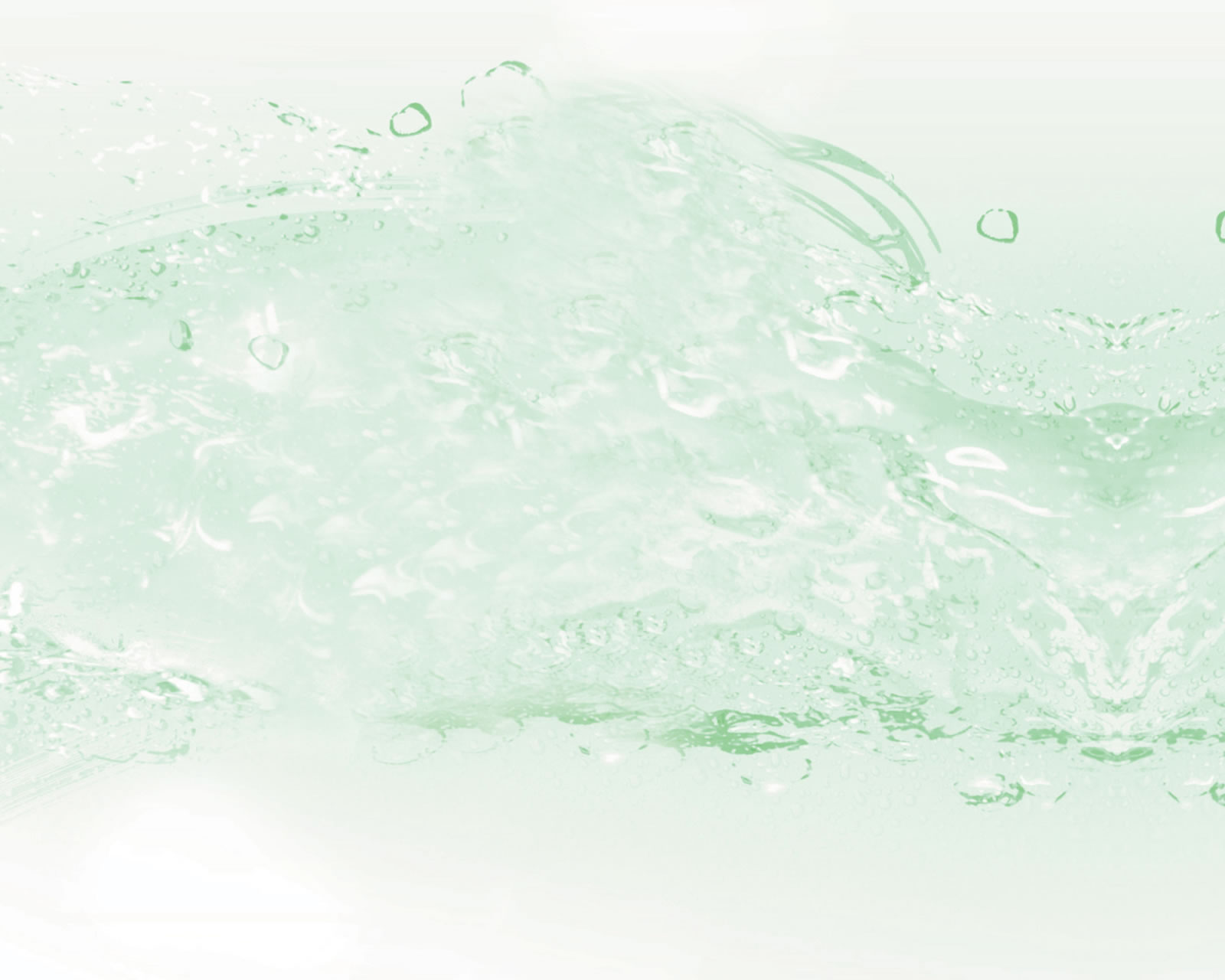 Traditionalists
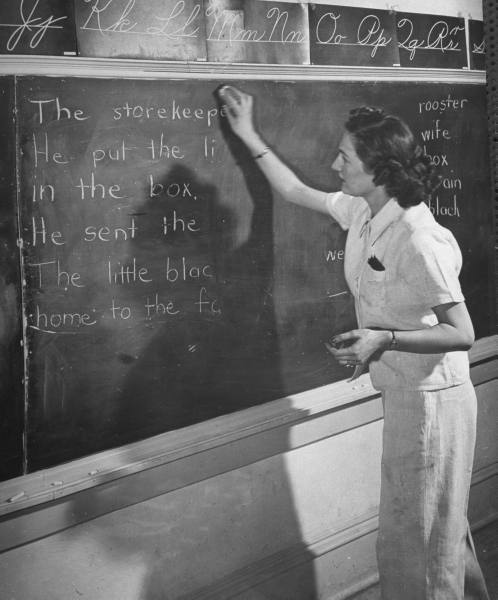 Work FirstCareer = Opportunity
Comfortable with command and control leadership
Work and family are kept separate
Advancement based on tenure ladder
Like consistency and uniformity
Future should be extension of the past
What Others are Saying…
Baby Boomers
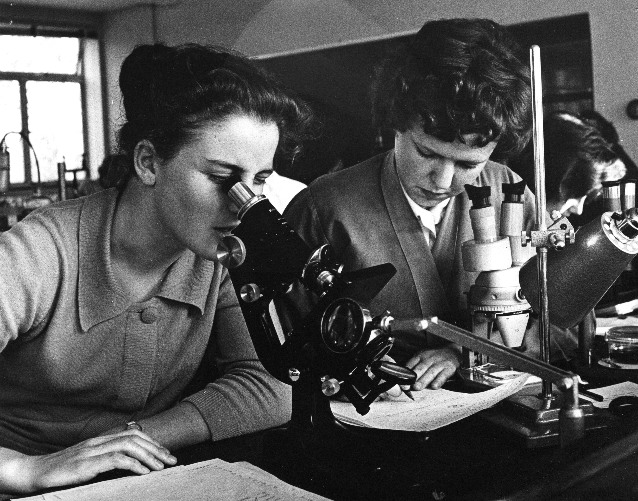 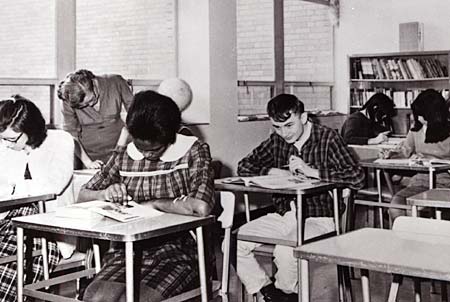 Live to WorkCareer = Self Worth
Participative management
Loyalty to the team
“I am my job.”
Politically connected at work
Challenge the rules
Push to change everything
Process over results
Hesitant to engage in conflict
What Others are Saying…
Generation X
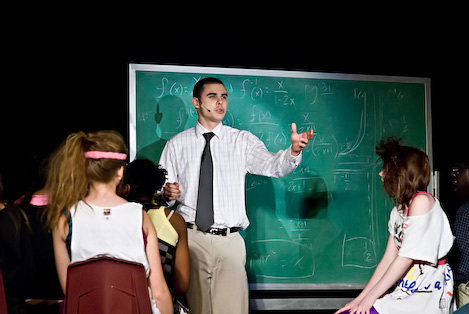 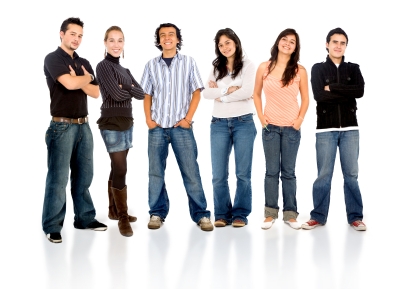 Work to LiveCareer = One Part of Me
Loyal to good leadership, frustrated by office politics
Promotions based on results and expertise
Get to the point communication style
Old rules can get in the way
Work independently with virtual connections
Results are everything (24/7 for projects)
Competency driven
What Others are Saying…
Millennials
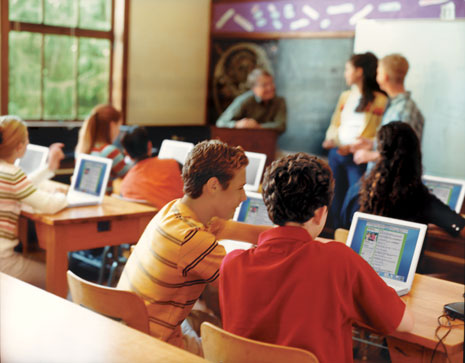 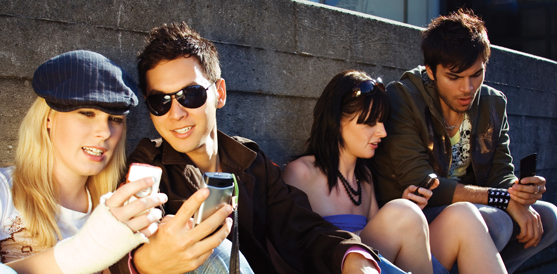 Live then WorkCareer = Add Value
Loyal to their group
Casual relationship to work
Challenged by constructive feedback
Take multitasking to a new level
Fun and flexibility are key
Expect constant connection
Open access to information
What Others are Saying…
Break into groups according to generation…
Please break into your respective generational groupings!
Without Discussion please write down 3 major events that happened in society when you were 10 years old.  
Can be national or international
And compare with your group
Comparing Events…
[Speaker Notes: Would each generation from every site please share one major event  starting with porcupine…]
Traditionalists 1932-1945
Major Events
Depression years
World War II
Korean War
Rise of labor unions
The New Deal
Characteristics
Strong work ethic
Respect authority
Economic conservatism
Long term focus, stable
Trust in the institution
Baby Boomers 1946-1964
Major Events
Cold War and Vietnam
Landing on the Moon
Social unrest
Political assassinations
Characteristics
Optimism and expansion
Drive to succeed, competitive
Personal growth and
gratification
Relationship and team focus
Involvement
Eager to make a difference
Gen X 1965-1978
Major Events
Massive corporate layoffs
Shifting family dynamics
Exxon Valdez Oil Spill
Challenger Disaster
Operation Desert Storm
Iran Hostage of Americans
Personal computers
Characteristics
Independent and self reliant
Pragmatic and skeptical
Flexible and adaptable
Entrepreneurial free lancers
Authority based on expertise
Millennials 1979-1989
Major Events
Economic Boom late 1990s
Wired, digital age
Protective, dedicated parents
Multi-faceted childhoods
Increased neighborhood violence
Characteristics
Confident and optimistic
Global perspective
Strong sense of morality
Equality for everyone
Strong bonds with peers
Casual relationship with authority
Strengths of Each
Group Thought Provokers…
What concerns you most about the other
   generations?
What do you admire most about the other generations?
What bothers you about your own generation?
What legacy would you like your generation to leave?
What is one action you will do in regards to bridging the generation gap at the college?
[Speaker Notes: As we can see each group brings a strengths, we take a look at all of these positive words pertaining to the workplace  and we see that every generation brings to the table its on unique and valuable strength.  We’re luck to have all four generations at the college, it provides a diverse and unique skill set to draw from.]
Let’s share the last question
What is one action you will do in regards to bridging the generation gap at the college?
Let’s start with the traditionalists at each campus and work down from there…
http://www.youtube.com/watch?v=dGCJ46vyR9o&feature=player_embedded